Secretaria de Estado de Planejamento, Orçamento e Gestão
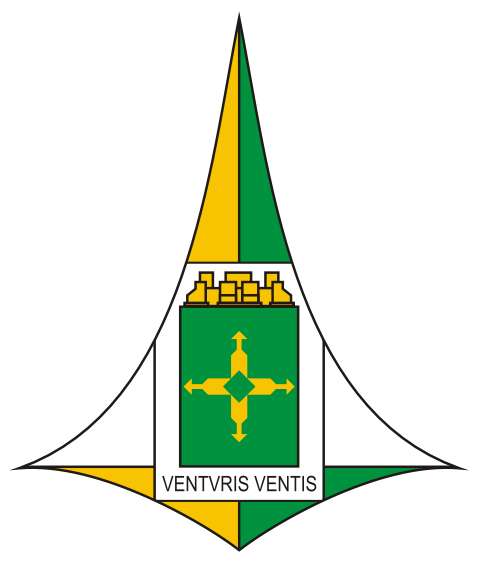 PLOA 2016
AUDIÊNCIA PÚBLICA
Objetivo da Audiência
Apresentar o processo de elaboração do orçamento;
Apresentar o panorama econômico, em termos de receita e despesa;
Apresentar as principais despesas;
Colher sugestões da população para o processo e para o PLOA 2016.
PLOA 2016
Informações Preliminares
Instrumentos de planejamento
PPA
PPA
Programas  e Ações p/ 4 anos
LDO
Prioridades e Metas p/ 1 ano
LOA
Destinação dos recursos p/ 1 ano
Metas Fiscais
(Art. 165, I, II e III da CF)
Abrangência Da Lei Orçamentária Anual
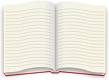 É uma Lei de iniciativa exclusiva do Poder Executivo;
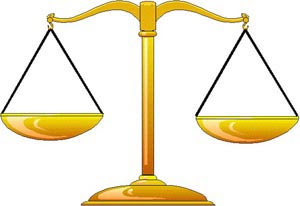 Receitas        Despesas
Compreende o orçamento dos poderes Executivo e  Legislativo;

Não pode conter dispositivo estranho à previsão da receita e à fixação da despesa, exceto a autorização para abertura de créditos suplementares e contratação de operações de crédito.
Princípio da Exclusividade
Dispositivos para Elaboração do PLOA
CONSTITUIÇÃO FEDERAL – CF
LEI ORGÂNICA DO DF – LODF
LEI DE RESPONSABILIDADE FISCAL – LRF
LEI Nº 4.320/64
PLANO PLURIANUAL – PPA 2016-2019
LEI DE DIRETRIZES ORÇAMENTÁRIAS – LDO/2016
MANUAL DE PLANEJAMENTO E ORÇAMENTO – MPO
 INFORMAÇÕES DO SISTEMA DE ACOMPANHAMENTO        GOVERNAMENTAL - SAG
Agentes Envolvidos
QUEM FAZ?
Governança
GOVERNADOR
SEPLAG - Órgão Central
SEGAD
(pessoal)
SEF
(receita)
Unidades Orçamentárias
Conteúdo,Estrutura e Forma
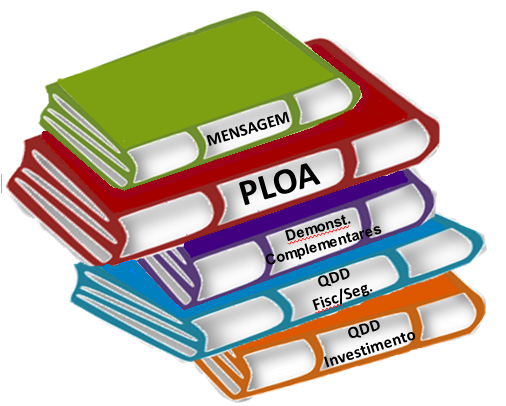 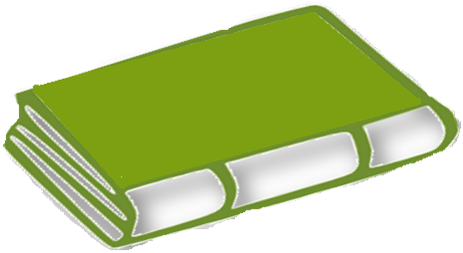 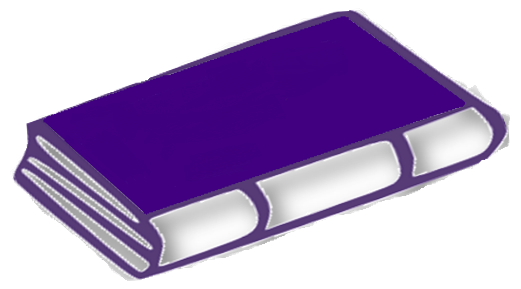 MENSAGEM
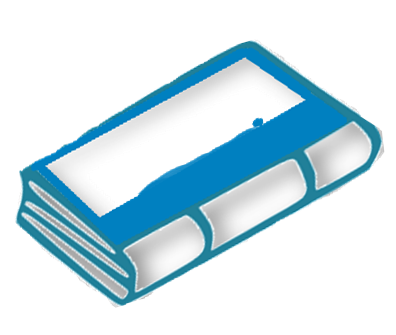 PLOA
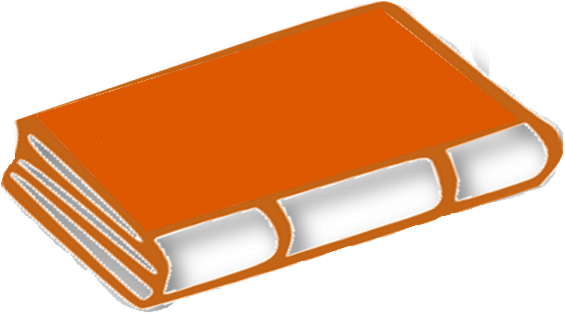 Demonst.
Complementares
QDD
 Fisc/Seg.
QDD Investimento
Fluxograma de Elaboração do Orçamento
1. PLANEJAMENTO DO PROCESSO ( CRONOGRAMA)
2. REVISÃO DE AJUSTES NO SIGGO
3. REVISÃO DAS PROGRAMAÇÕES ORÇAMENTARIAS
REUNIÃO SETORIAL
4.DEFINIÇÃO DAS RECEITAS PRÓPRIAS
5. SOLICITAÇÃO DE INFORMAÇÕES ÀS UO’S
6. DEFINIÇÃO  DE TETOS
1º FASE DO PROCESSO- EXECUTIVO
7.CADASTRAMENTO DA PROPOSTA
AUDIÊNCIA PÚBLICA 
DO EXECUTIVO
8. ELABORAÇÃO E CONSOLIDAÇÃO DO PLOA
9.ENVIO DO PLOA  À CLDF
Fluxograma de Elaboração do Orçamento
1.DISCUSSÃO E APRECIAÇÃO DO PLOA
2.PARECER PRELIMINAR DO PLOA
3.SOLICITAÇÃO DE INFORMAÇOES ADICIONAIS AO EXECUTIVO
AUDIÊNCIA PÚBLICA 
DO LEGISLATIVO
2º FASE DO PROCESSO - LEGISLATIVO
4.EMENDAS AO PLOA
5.VOTAÇÃO E APROVAÇÃO EM PLENÁRIO
6.ENVIO DO AUTÓGRAFO AO EXECUTIVO PARA A SANÇÃO
Fluxograma de Elaboração do Orçamento
FLUXOGRAMA DE ELABORAÇÃO DO ORÇAMENTO
1.AVALIAÇÃO DO AUTÓGRAFO
2.VETOS
3.SANÇÃO E PUBLICAÇÃO DA LEI
4.LIBERAÇÃO DA CARGA NO SIGGO
5.INÍCIO DA EXECUÇÃO
3º FASE DO PROCESSO - EXECUTIVO
FLUXOGRAMA DE ELABORAÇÃO DO ORÇAMENTO
1.CLDF CONTESTA VETO ?
2.EXECUTIVO INCLUI NO SIGGO VETO CONTESTADO
FASE FINAL DO PROCESSO
METODOLOGIA DE DEFINIÇÃO DOS TETOS ORÇAMENTÁRIOS
Série histórica da despesa realizada (2013-2015 até abril);
Levantamento do custo anual das despesas:
     - Pessoal
     - Precatórios
     - Demais Despesas Obrigatórias de Caráter Continuado
     - Dívida (juros e amortização)
     - PASEP 
     - Manutenção dos Serviços Gerais
     - Concessão de Benefícios
     - Ressarcimentos, Indenizações, Restituições
     - Despesas Relevantes
Conservação do Patrimônio Público
Projetos em Andamento
Prioridades de LDO
Análise das peculiaridades, interferências, etc
Participação do custo de cada UO no orçamento total (exercício anterior)
[Speaker Notes: No primerio tópico do nosso roteiro a proposta é apresentar a execução orçamentária do exercício de 2012 abrangendo o comportamento das receitas e despesas  realizadas.
Para falar do ano de 2012  é necessário rever a expectativa do cenário macro econômico para elaboração da proposta orçamentária e os índices efetivados no exercício. 2012 foi o ano em  o cenário previsto era de forte crescimento do PIB, queda da inflação, aumento da renda, pleno emprego onde a estimativa de cresc. Do PIB era de 4,5%, e de inflação de 4,0%.
Piora da crise internacional e queda do PIB agropecuário foram alguns dos fatores que levaram que o pib variasse apenas 0,9% e a inflação apurada em 5,8%.]
PRECEDÊNCIA NA ALOCAÇÃO DOS RECURSOS
Despesas Obrigatórias Constitucionais ou Legais;
Projetos em Andamento;
Despesas de Conservação do Patrimônio Público;
Metas e Prioridades da LDO;
Limites Mínimos de Educação, Saúde, FAP e FAC; Fundo da Criança e do Adolescente
GARANTIA DE RECURSOS
Orçamento Comunitário; 
Contrapartida de Contratos e Convênios;
Despesa com Idoso, OCA;
Projetos  prioritários do Governo
[Speaker Notes: No primerio tópico do nosso roteiro a proposta é apresentar a execução orçamentária do exercício de 2012 abrangendo o comportamento das receitas e despesas  realizadas.
Para falar do ano de 2012  é necessário rever a expectativa do cenário macro econômico para elaboração da proposta orçamentária e os índices efetivados no exercício. 2012 foi o ano em  o cenário previsto era de forte crescimento do PIB, queda da inflação, aumento da renda, pleno emprego onde a estimativa de cresc. Do PIB era de 4,5%, e de inflação de 4,0%.
Piora da crise internacional e queda do PIB agropecuário foram alguns dos fatores que levaram que o pib variasse apenas 0,9% e a inflação apurada em 5,8%.]
ORÇAMENTO COMUNITÁRIO
Levantamento e avaliação das demandas apresentadas na Audiência Pública do PLDO e do PLOA. Aquelas passíveis de atendimento constarão do PLOA em ANEXO ESPECÍFICO.

Art. 4º, PLDO
[Speaker Notes: No primerio tópico do nosso roteiro a proposta é apresentar a execução orçamentária do exercício de 2012 abrangendo o comportamento das receitas e despesas  realizadas.
Para falar do ano de 2012  é necessário rever a expectativa do cenário macro econômico para elaboração da proposta orçamentária e os índices efetivados no exercício. 2012 foi o ano em  o cenário previsto era de forte crescimento do PIB, queda da inflação, aumento da renda, pleno emprego onde a estimativa de cresc. Do PIB era de 4,5%, e de inflação de 4,0%.
Piora da crise internacional e queda do PIB agropecuário foram alguns dos fatores que levaram que o pib variasse apenas 0,9% e a inflação apurada em 5,8%.]
Perspectiva 2016
Receitas
Despesas
Limites
Projetos
Quantitativo de  Unidades Orçamentárias
Receitas - inclusive FCDF
Receitas
Despesas
Limites
Projetos
Recursos Totais do Distrito Federal
Receitas por Categoria
Comparativo da Receita
(Em R$ mil)
[Speaker Notes: No primeiro tópico do nosso roteiro a proposta é apresentar a execução orçamentária do exercício de 2012 abrangendo o comportamento das receitas e despesas  realizadas.
Para falar do ano de 2012  é necessário rever a expectativa do cenário macro econômico para elaboração da proposta orçamentária e os índices efetivados no exercício. 2012 foi o ano em  o cenário previsto era de forte crescimento do PIB, queda da inflação, aumento da renda, pleno emprego onde a estimativa de cresc. Do PIB era de 4,5%, e de inflação de 4,0%.
Piora da crise internacional e queda do PIB agropecuário foram alguns dos fatores que levaram que o pib variasse apenas 0,9% e a inflação apurada em 5,8%.]
Evolução da Receita do Tesouro
Valores nominais em milhões de reais.
2012 a 2014: Receita Arrecadada.
2015: Previsão LOA, inclui transferência do FCDF para auxílio à Saúde e à Educação no valor de R$ 5.994 milhões.
2016: Previsão PLDO, inclui transferência do FCDF para auxílio à Saúde e Educação no valor de R$ 5.466 milhões.
Composição das Receitas Correntes
Composição das Receitas Tributárias
Composição das Receitas de Transferências Correntes
Composição das Receitas de Capital
Evolução da Despesa - FCDF
(LOA)
(PLDO)
Despesas
Receitas
Despesas
Limites
Projetos
Comparativo da Despesa
(Em R$ mil)
[Speaker Notes: No primeiro tópico do nosso roteiro a proposta é apresentar a execução orçamentária do exercício de 2012 abrangendo o comportamento das receitas e despesas  realizadas.
Para falar do ano de 2012  é necessário rever a expectativa do cenário macro econômico para elaboração da proposta orçamentária e os índices efetivados no exercício. 2012 foi o ano em  o cenário previsto era de forte crescimento do PIB, queda da inflação, aumento da renda, pleno emprego onde a estimativa de cresc. Do PIB era de 4,5%, e de inflação de 4,0%.
Piora da crise internacional e queda do PIB agropecuário foram alguns dos fatores que levaram que o pib variasse apenas 0,9% e a inflação apurada em 5,8%.]
Despesas por Grupo
¹ Outras Despesas Correntes. 
² Amortização da Dívida.
³ Inversões Financeiras, Juros e Encargos da Dívida.
*  Reserva do RPPS e Reserva de Contingência.
Evolução da Despesa
VALORES PROJETADOS
Evolução da Despesa de Investimento
Valores nominais em milhões de reais.
2012 a 2014: Despesa Empenhada.
2015: Projetado.
2016: Previsão PLDO.
Participação das DOCC no Total da Despesa
Limites Constitucionais  e Legais
(vinculações de receita)
Projetos
Receitas
Despesas
Limites
Limites Constitucionais e Legais
Dados Preliminares
Evolução do Limite (%) de Pessoal  X  RCL
Comportamento do Resultado Primário
(PLOA)
(LOA)
[Speaker Notes: Este cenário influi diretamente nas finanças públicas. No DF não é diferente, apesar de ser menos afetado tanto em movimentos de crescimento, quanto de crise, visto sua economia peculiar.

RECEITAS são classificadas por categoria econômica e por origem
Tribuarias.
Contribuições sociais (previdenciarias) e econômicas(CIDE e CIP)
Servi~ços


Despesas são classificada por categoria econômica e por grupo de despesa (GND)]
MARGEM DE EXPANSÃO
Principais Projetos
(informação preliminar)
Despesas
Projetos
Receitas
Limites
ÁREA SOCIAL
HOSPITAL DO CÂNCER
NOVO HOSPITAL REGIONAL DE CEILÂNDIA
NOVO HOSPITAL REGIONAL DO GAMA 
UNIDADES BÁSICAS DE SAÚDE
CRECHES
ESCOLAS TÉCNICAS
RESTAURANTES COMUNITÁRIOS
CENTROS DE ATENDIMENTO E ABRIGO
ÁREA INFRAESTRUTURA
EXPANSÃO DO METRÔ
8 NOVOS TERMINAIS RODOVIÁRIOS
VIADUTO DA EPIG
TREVO DE TRIAGEM NORTE
LIGAÇÃO TORTO-COLORADO
TÚNEL RODOVIÁRIO DE TAGUATINGA
ATERRO SANITÁRIO
SISTEMAS PRODUTORES DE ÁGUA – CORUMBÁ, PARANOÁ E BANANAL
SÍTIOS IMPORTANTES
Secretaria de Estado de Planejamento, Orçamento e Gestão – SEPLAG
www.seplag.df.gov.br

Secretaria de Estado de Fazenda do Distrito Federal
www.fazenda.df.gov.br

Controladoria Geral do Distrito Federal
www.controladoria.df.gov.br

Aplicativo Smatphone
SigaBrasília
CANAIS DE COMUNICAÇÃO
Orcamento@seplag.df.gov.br
Endereço de e-mail do orçamento/SEPLAG

FACEBOOK no sítio da SEPLAG
Obrigado!